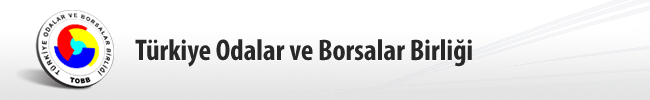 Değişen dünyaya hazırlanalım2011’i reform yılı yapalım
M. Rifat Hisarcıklıoğlu
Kartepe, 2 Nisan 2011
2010’da yıllık büyümede Avrupa’da birinci, Dünya’da beşinci ülkeyiz
Türkiye; krizde hızlı daraldı, hızlı toparlandı
Kaynak: EIU, CIA Factbook ve TEPAV Hesaplamaları
Büyüme performansı açısından ülkeleri 4 gruba ayırabiliriz
Türkiye; kriz öncesi üretim düzeyini yakalayan 24 ülke arasına 9. oldu
1	Çin		125.1%
2	Hindistan	120.0%
3	Singapur	115.3%
4	Endonezya	114.2%
5	Arjantin	113.8%
6	Peru		113.6%
7	İsrail		108.3%
8	Polonya	107.8%
9	Türkiye	107.1%
10	Brezilya	107.0%
…
23	Meksika	100.9%
24	ABD		100.2%
Kaynak: EIU, CIA Factbook ve TEPAV Hesaplamaları
Özel sektör ile Türkiye büyüdü
Eğer ihracat artışı, ithalat artışını yakalamış olsaydı, %13,3 büyümek mümkündü
Kaynak: TÜİK ve TEPAV Hesaplamaları
Özel Yurtiçi Tüketim tarihi zirvede2010 yılında 520 milyar dolar
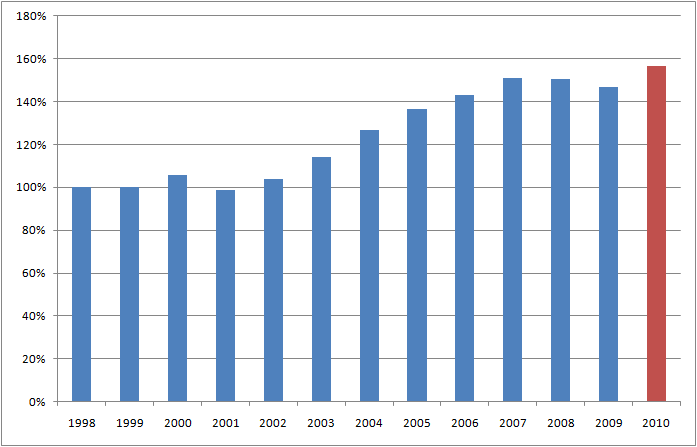 Özel Sektör Makine Yatırımları tarihi zirvede2010 yılında 72 milyar dolar
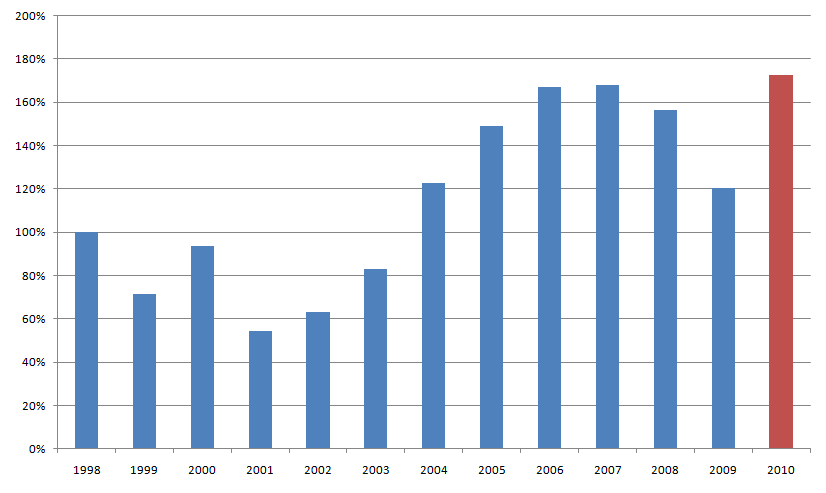 İç piyasa canlanıyor
Reel Sektör toparlanıyor
İMKB’deki finans-dışı şirketlerin mali yapıları
2009 – 2010 ilk 9 aylık dönem

			Tüm Şirketler		Sanayi Şirketleri
Satış Geliri		% 15,9			% 20,4
Faaliyet Karı		% 9,5			% 25,3

Finansal Giderler	% -13,0		% -13,8

Net Kar		% 33,0			% 65,4
Kaynak: KAP
Büyüme için, Yatırımların devamı için Bankacılık sistemine ihtiyacımız var
Özel sektör büyürken istihdam da sağladı
Kaynak: SGK ve TÜİK
Kayıtlı İstihdam tarihi zirvede2010 yılında özel sektör kayıtlı istihdamı 10,6 milyon kişiye ulaştı
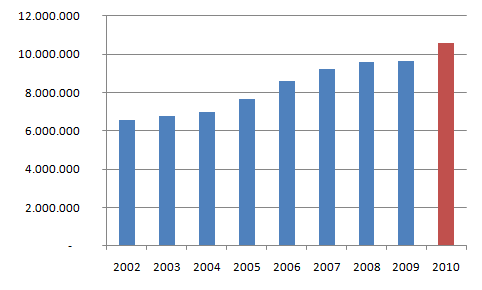 Birinci sorun alanımız işsizlik:İşsizlik, orta vadede sorun olmaya devam edecek
İşsizlik kriz öncesinin    1 puan üzerinde

Her yıl 800 bin gencimiz çalışma yaşına geliyor


Yüzde 10-11’lik düzeyler son derece yüksektir
UMEM BECERİ’10:Bugüne kadar yapılan en kapsamlı işsizlikle mücadele projesi
Bugüne kadar mesleki eğitim için harcanan en büyük kaynak	
 Toplam 7,5 milyar TL

TOBB katkısı
 Yaklaşık 52 milyon TL 


81 ilin tamamında insanların umudu oldu
Proje tüm Türkiye’de büyük heyecan yarattı
Kanal D ana haber yayını üzerine proje web sitesi, bir saatte 409 bin, bir günde 4 milyon 100 bin kişi ile tıklanma rekoru kırdı.
Toplamda da 16 milyon 442 bin tıklanmayı yakaladık
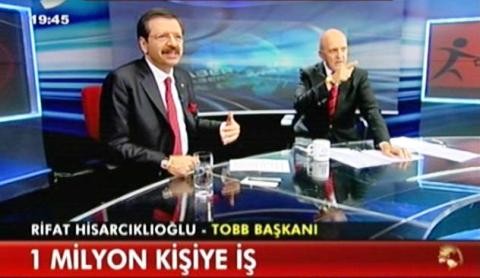 Bu proje neden farklı?
Kamu-özel sektör-üniversite ortaklığının çok güzel bir örneği
İlk defa tüm Türkiye’de yerel işgücü piyasası analizleri yapıldı
Odaların sisteme dahil edilmesiyle Almanya’daki gibi işverenler de mesleki eğitim sisteminin bir parçası haline geldi
Kurs sürecinde 2. ayımızı tamamladık
Toplamda şirketlerden yaklaşık 35 bin stajyer talebi topladık ve devam ediyoruz

Toplamda 11,371 kişinin eğitim göreceği  640 kurs açıldı
 Şu anda 5,711 kişi sınıflarda eğitim görüyor

İlk 100 kişilik istihdamı Ford Otosan ile sağladık
İkinci sorun alanımız dış ticaret:İhracatta 40 ülke arasında 33. sıradayız
1	Avustralya	123.8%
2	Endonezya	118.5%
3	Çin		113.1%
4	Kore		112.8%
5	Peru		112.3%

31	Kanada	83.4%
32	İspanya	82.9%
33	Türkiye	82.8%
34	İtalya		82.3%
35	Fransa	81.2%
36	Avusturya	77.8%
37	Danimarka	75.2%
Türkiye’nin Dünya Ticaretinden aldığı pay

		  2009		  2010

İhracat		% 0,82		% 0,76

İthalat		% 1,11		% 1,21
Kaynak: DTÖ ve TEPAV Hesaplamaları
Firmalarımız krizden fırsat çıkardı:
Kriz öncesine (2008) göre ihracatımızın (2010’da) arttığı ülkeler
… Ama cari açık da gözardı edilmemeli
Kaynak: TÜİK
Slide 22
Cari açığın finansmanı, kısa vadeli kaynak girişine dayalı
Cari açığın temel sebebi; sanayide ithalat bağımlılığının artması
2010 yılında

Sanayi üretim artışı					% 13	
    
Ara malı ithalatı artışı (enerji hariç)		% 33



İmalat sanayi ihracat artışı				10 milyar dolar

Sınai Ara malı ithalatı artışı				15 milyar dolar
Kaynak: TÜİK
Dünyanın yeni resmini iyi okumak gerekiyor
Kaynak: EIU, DTÖ, CIA Factbook ve TEPAV Hesaplamaları
Dünyada ne oluyor?
İki etken önemli:
 Orta Doğu’daki karmaşadan dolayı petrol arzında sıkıntı olabilir
Japonya’daki nükleer kriz fosil yakıtlara talebi artırabilir

Yılda ortalama 40 milyar dolar enerji faturası ödüyoruz
 Petrol fiyatının 80 dolardan 100 dolara çıkması faturayı 9,6 milyar dolar artırır
Müteahhitlik gelirlerimiz olumsuz etkilenebilir
Resmi verilere göre yıllık 1 milyar dolar civarında müteahhitlik gelirimiz
Önemli bir bölümü Orta Doğu’da olan bu yatırımlar aksayabilir
Libya’dakine benzer bir sorun yaşamasak bile hükümetler yatırımları erteleyecektir
AB’ye ve Orta Doğu’ya ihracatımız olumsuz etkilenebilir
Son dönemde hangi konuları takip ettik
Hayata geçirilenler devrim niteliğinde!
Ticaret Kanunu
Borçlar Kanunu
Hukuk Muhakemeleri Kanunu
Gecikme faizi oranlarının indirilmesi
Vergi ve prim borçlarının yeniden yapılandırılması
Halka açılmaları teşvik
İşsizlikle Mücadele ve Mesleki Eğitimin Güçlendirilmesi
Önümüzdeki dönemde takip etmeye devam edeceğimiz konular
Ekonomiye ilişkin konular (1)
Teşvik sisteminin yeniden tasarlanması
Mali kuralın yeniden ele alınması
Vergi reformu ve kamu harcama reformu
Yerel Yönetimlerin mali yapısının şeffaflaştırılması
Vergi ve Primini düzenli ödeyenlerin ödüllendirilmesi
Kamu alımlarında Yerli Üretime avantaj sağlanması
Önümüzdeki dönemde takip etmeye devam edeceğimiz konular
Ekonomiye ilişkin konular (2)
Eximbank’ın yeni pazarlara yönelik ihracat sigorta sistemini yenilemesi
Perakende Sektörü Kanunu
Enerji üzerindeki kamusal yüklerin azaltılması
İhracat taşımalarına navlun ve akaryakıt desteği sağlanması
İşgücü maliyetlerinin düşürülmesi
Çalışma mevzuatının yenilenmesi
Nitelikli işgücü arzının artırılması (eğitim reformu)
Önümüzdeki dönemde takip etmeye devam edeceğimiz konular
Kurumsal altyapının kuvvetlendirilmesi 
Anayasa’nın yenilenmesi 
Siyasi Partiler ve Seçim Kanunları
Hukuk-Yargı-Mevzuat reformu
Kamu yönetimi reformu
Kamu hizmetlerinin kalitesinin artırılması
Kamu Yönetiminde şeffaflık ve hesap verebilirlik
Kamu Personeli reformu
Yolsuzluk ve İsrafla etkin mücadele
Seçimler sonrasında ilk gündem maddesi:Halkın anayasasını hep birlikte hazırlamak!
Sizce Türkiye’de yeni bir anayasa yapılmasına ihtiyaç var mı?
Kaynak: TEPAV kamuoyu araştırması
İstikrar ve reform ortamını devam ettirmeliyiz
Sürekli seçim gündemi ve artan siyasi gerilim risktir
2011 		Genel Seçimler
2012/14 (?) 	Cumhurbaşkanlığı Seçimi
2012-2013 	Muhtemel bir Anayasa referandumu
2014  		Yerel seçimler
Reformları hayata geçirmekten çekinmemeliyiz
Son dönemde Ticaret Kanunu ve Borçlar Kanununda gösterdiğimiz birliği devam ettirmeliyiz
Dünyanın en büyük 16. ekonomisine yakışmayan bir tablo ile karşı karşıyayız
Bu istikrarsız zeminin ortasında güçlü bir aktör gerekiyor